Why Should I Visit Novi Dvori?
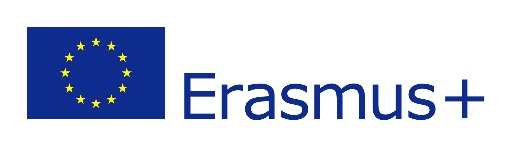 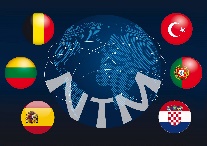 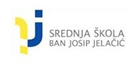 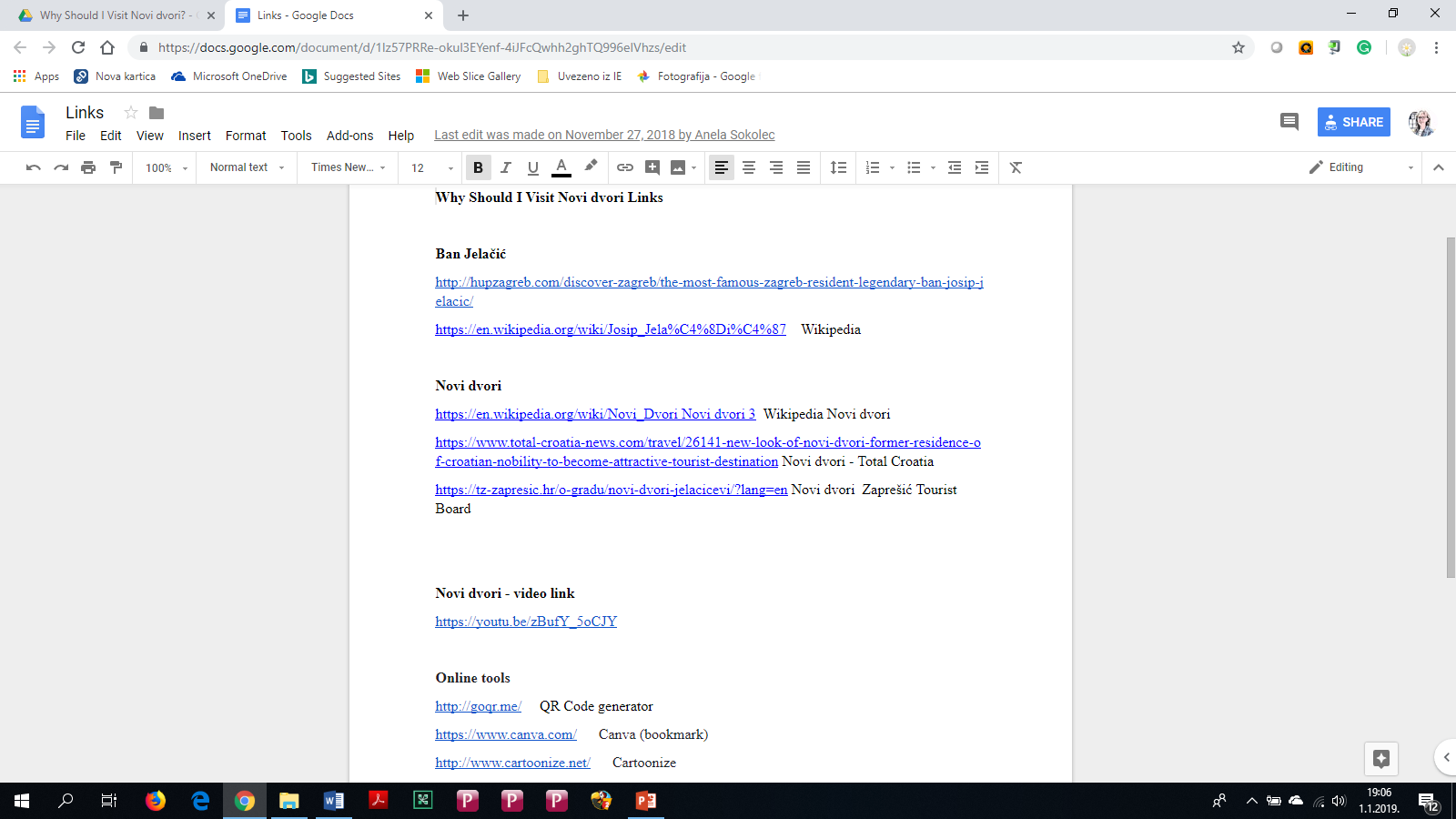 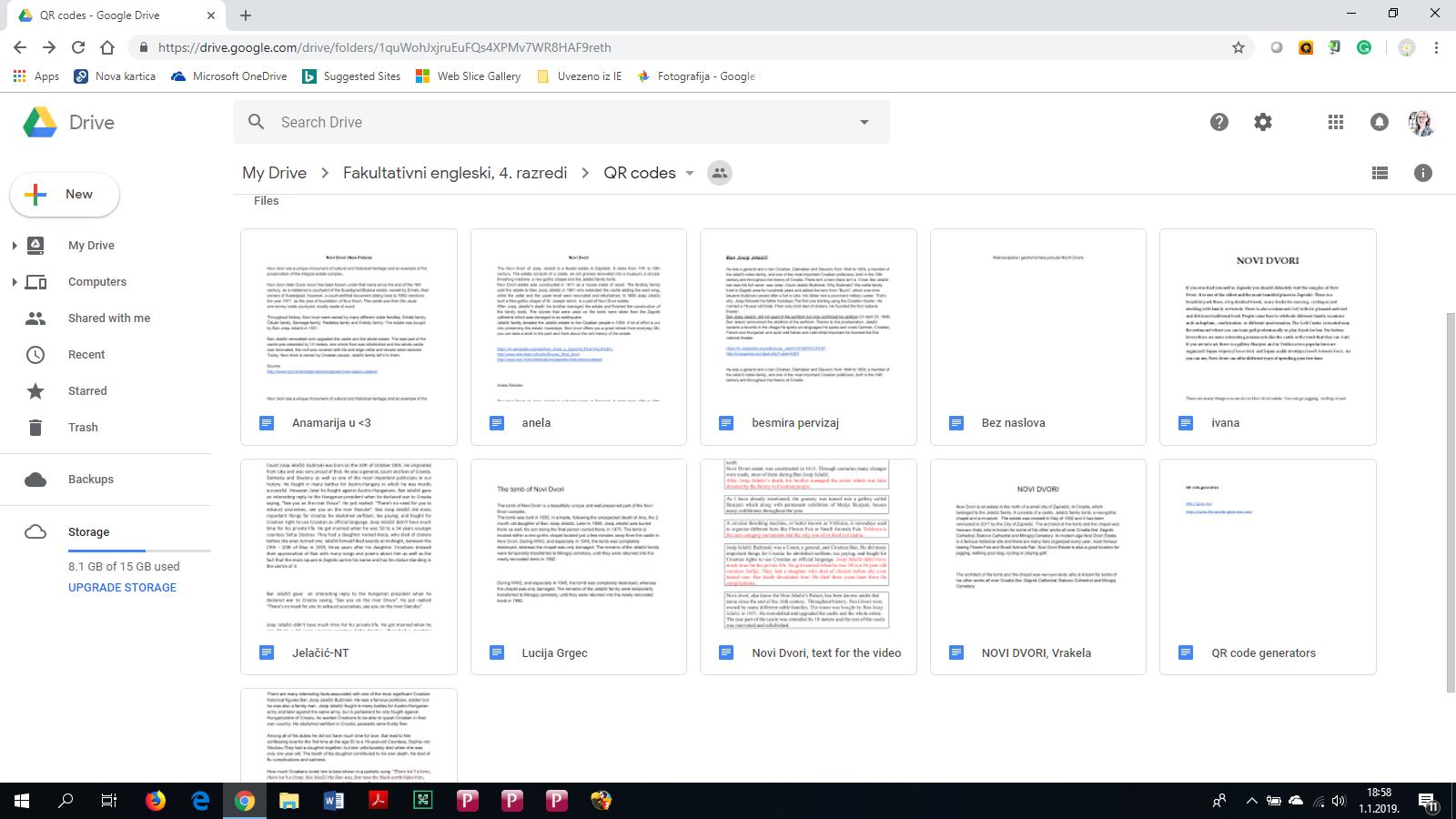 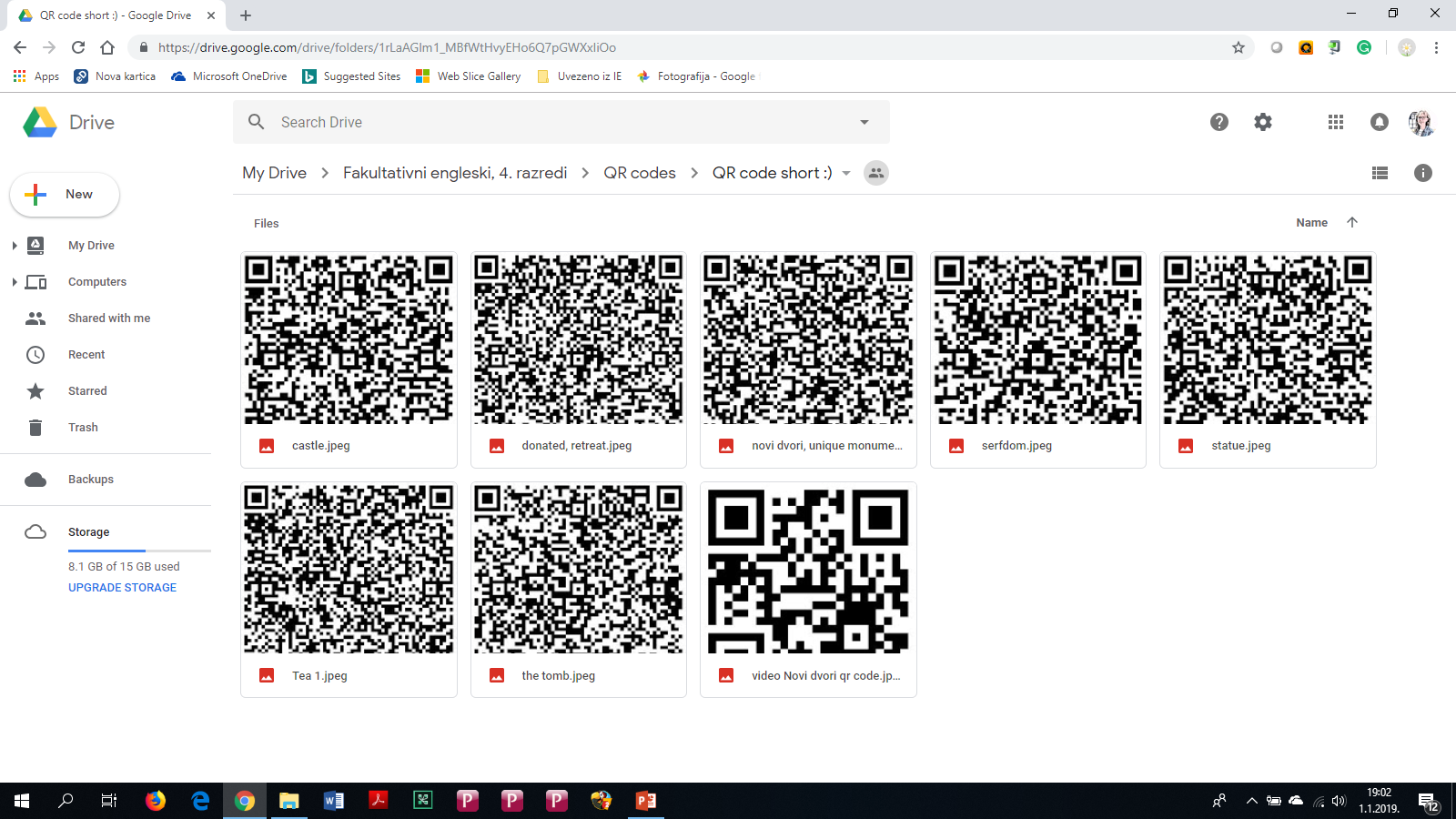 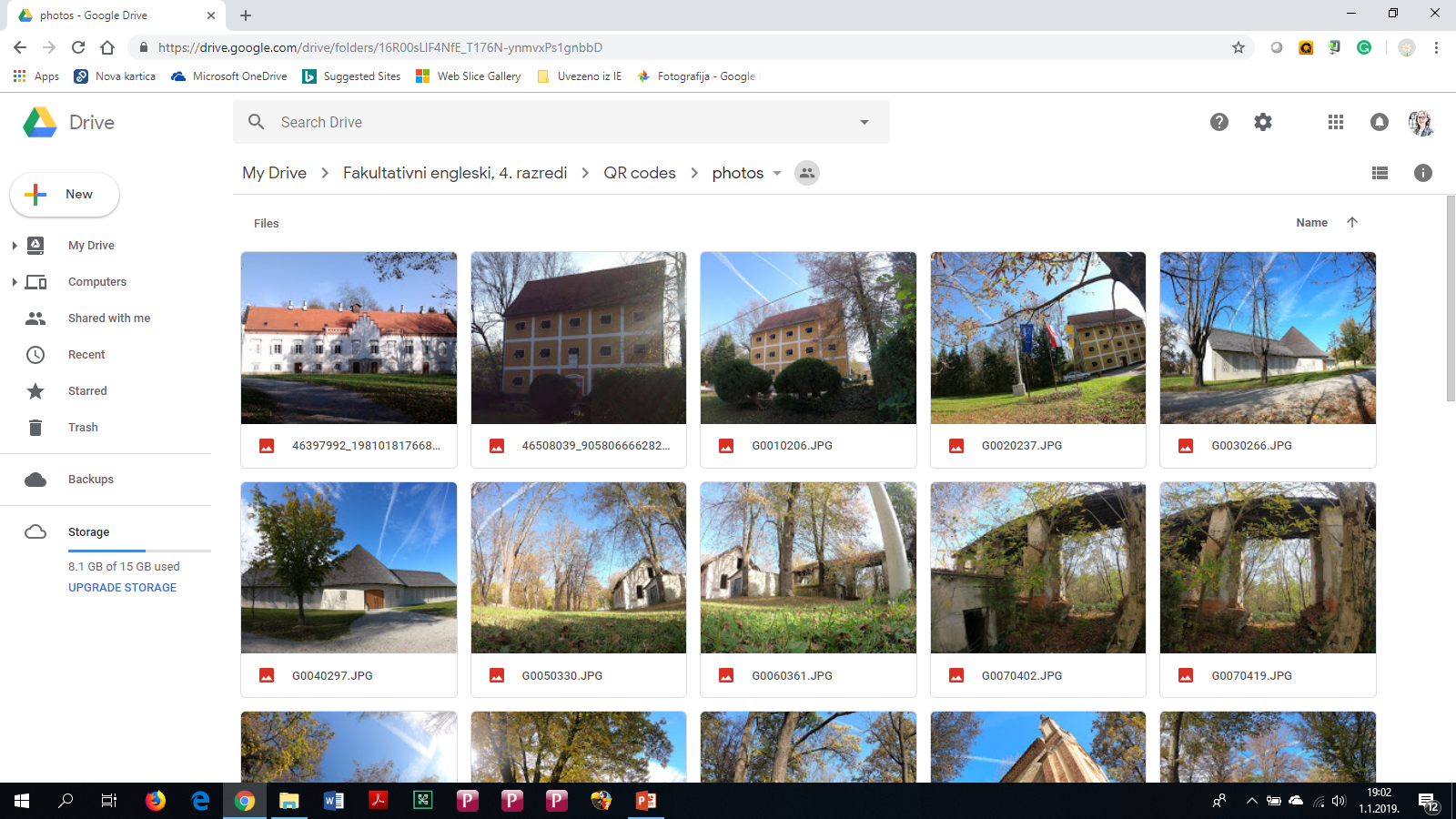 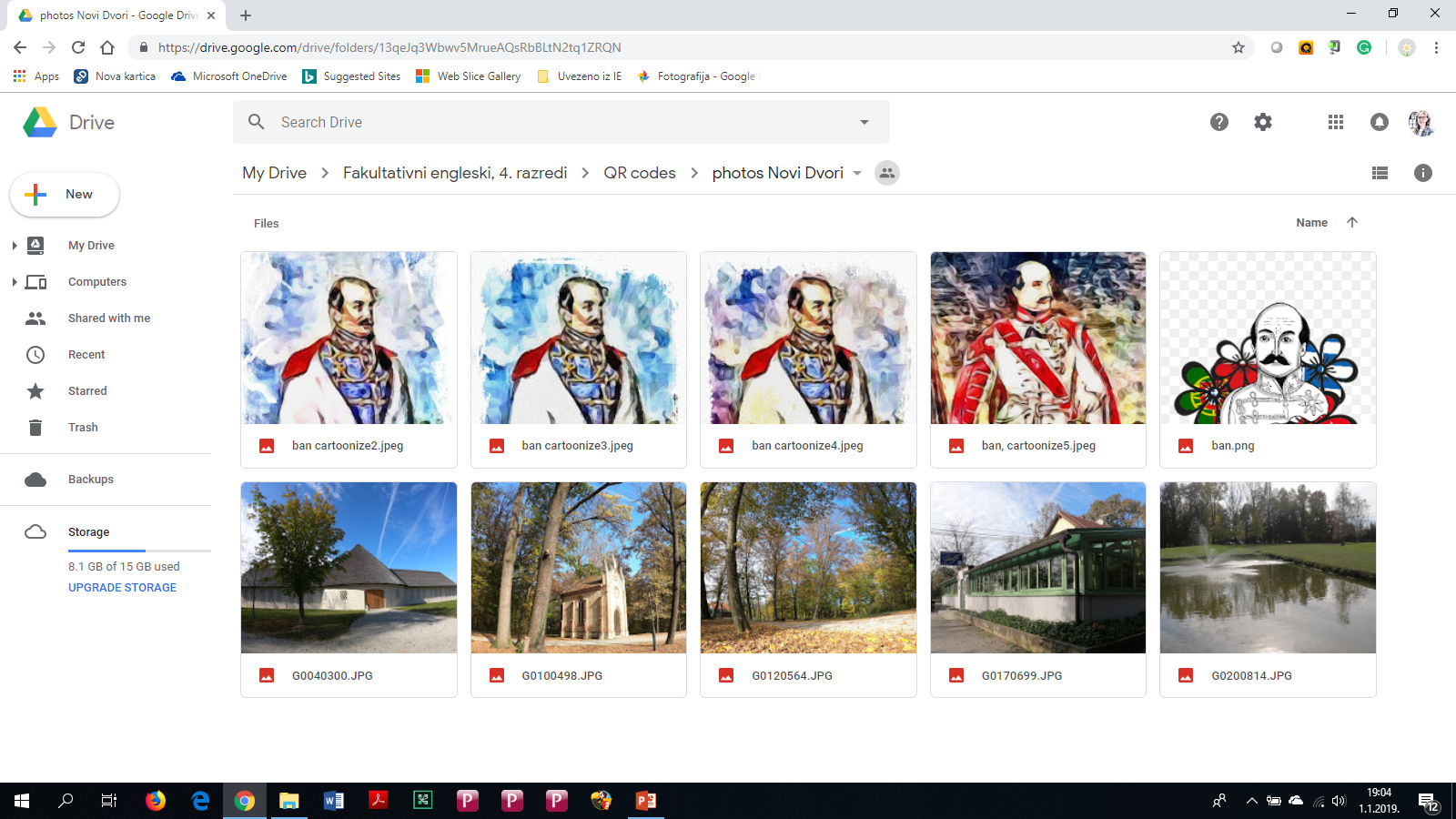 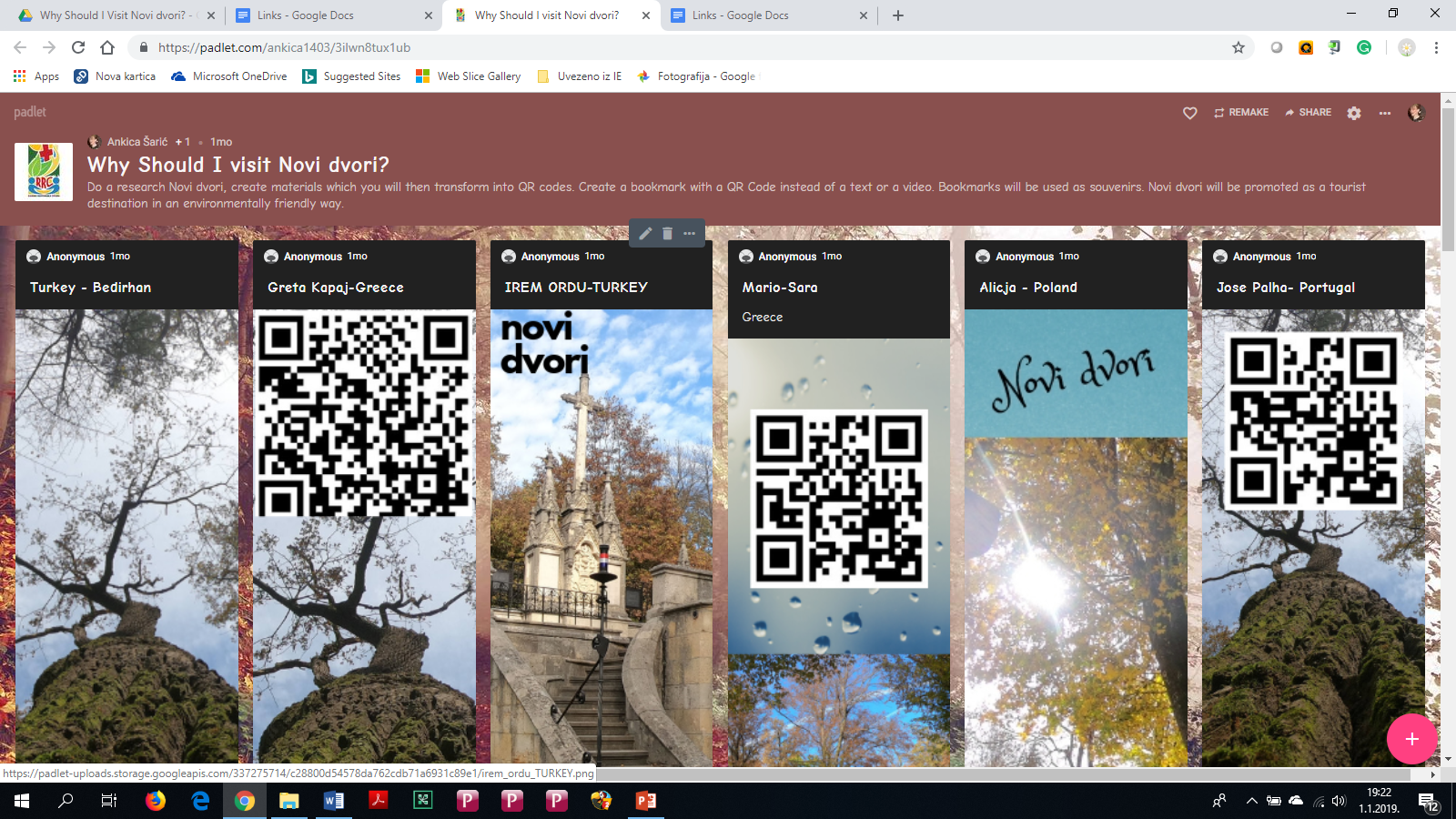 Bookmarks with QR Codes about Novi Dvori
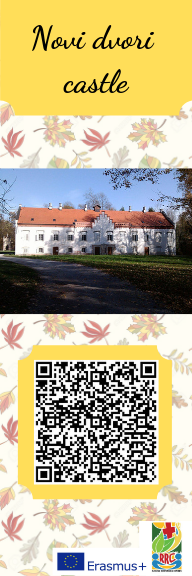 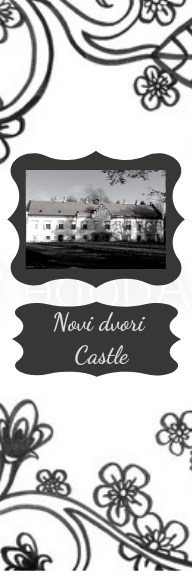 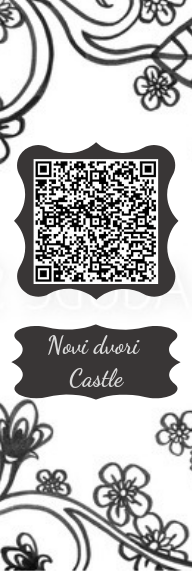 Bookmarks with QR Codes about Ban Josip Jelačić
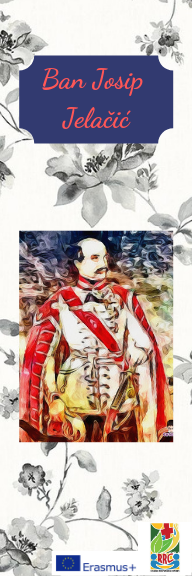 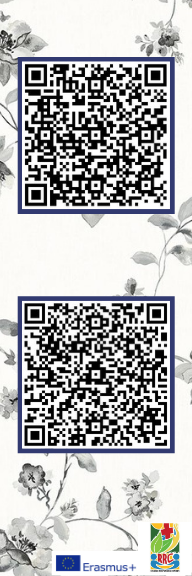 Bookmarks with QR Code of a video about Novi Dvori estate
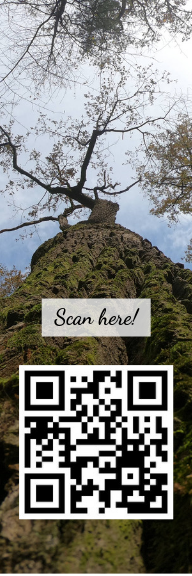 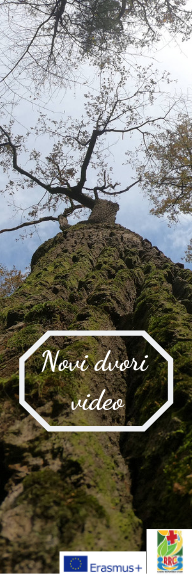